公共交通機関の低炭素化と利用促進に向けた設備整備事業
（国土交通省連携事業）
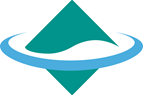 2019年度予算（案）
1,500百万円（1,200百万円）
地球環境局　地球温暖化対策課　地球温暖化対策事業室
水・大気環境局　自動車環境対策課
背景・目的
事業内容
2030年度に26％減のCO2排出削減目標の達成のためには、運輸部門のCO2排出量を３割削減する必要があり、マイカー等のエネルギー起源ＣＯ２を多く排出する交通手段から低炭素な交通への転換が不可欠である。
マイカー等からの転換を達成するには、地方都市部におけるLRT・BRT等の低炭素な公共交通機関の導入や利便性の向上が必要。
鉄軌道事業者においては、先進的な設備・機器の導入や、回生電力を有効に活用できるネットワークの構築を通じた低炭素化の促進が必要である。
１．低炭素化に向けたＬＲＴ・ＢＲＴ導入利用促進事業
　マイカーへの依存度が高い地方都市部を中心に、公共交通ネットワークの再構築や利用者利便の向上に係る面的な取組を支援し、マイカーからCO2排出量の少ないLRT及びBRTをはじめとする公共交通へのシフトを促進する。
　　・実施期間：平成30年度～33年度（2021年度）
　　・間接補助対象者：地方公共団体、民間企業等
　　・補助割合：1/2

２．鉄軌道輸送システムのネットワーク型低炭素化促進事業
　鉄軌道事業者（特に中小事業者）に対して、エネルギーを効率的に使用するための先進的な省エネ設備・機器の導入を支援することで低炭素化に資する機器の普及を図り、鉄軌道分野における省CO2化を促進する。
　　・実施期間：平成30年度～34年度（2022年度）
　　・間接補助対象者：鉄軌道事業者、民間企業等
　　・補助割合：1/2、1/3、1/4
（補助率）
1/4,1/3,1/2
（補助率）
定額
国
非営利法人
地方公共団体
民間企業等
補助金
補助金
事業スキーム
事業概要
省CO2を目標に掲げた公共交通に関する計画に基づく取組の経費について支援する。
鉄軌道事業者における先進的な省エネ設備・機器の導入、回生電力の有効活動に資する設備の導入を支援する。
期待される効果
マイカーから公共交通へのシフトによる自動車の使用抑制及び渋滞緩和によるCO2排出量削減、地域におけるマイカーから公共交通へのシフトの取組みをモデル事業として全国に周知することによる同種の取組の拡大
鉄道車両へのSiCインバータ等先進的技術の導入加速、自立的普及を促進するとともに、回生電力の有効活用に資する設備の導入を促進し、鉄道システム全体の更なる省エネ化を加速
事業名
2019年度予算（案）
1,500百万円の内数（1,200百万円の内数）
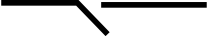 モビリティ
公共交通機関の低炭素化と利用促進に向けた設備整備事業のうち、
低炭素化に向けたLRT・BRT導入利用促進事業
地方公共団体向け
民間向け
LRT・BRTを中心とした公共交通利用転換事業を支援します。
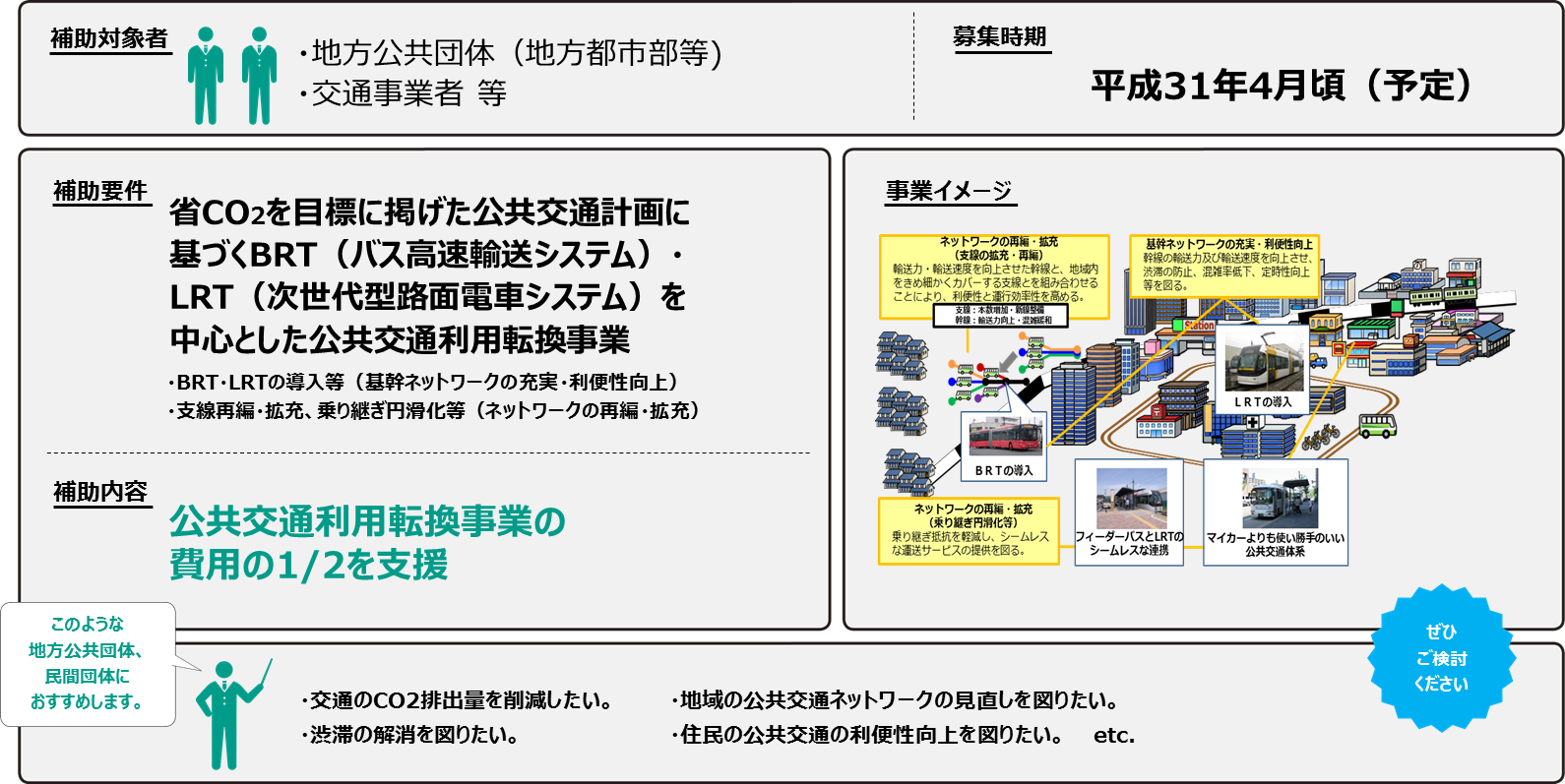 水・大気環境局自動車環境対策課　　電話：03-5521-8303　FAX：03-3593-1049
事業名
2019年度予算（案）
1,500百万円の内数（1,200百万円の内数）
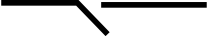 モビリティ
公共交通機関の低炭素化と利用促進に向けた設備整備事業のうち、
車両の省エネ化に資する設備導入促進事業（鉄軌道輸送システムのネットワーク型低炭素化促進事業）
地方公共団体向け
民間向け
鉄道軌道事業者等の低炭素車両、車両設備の導入を支援します。
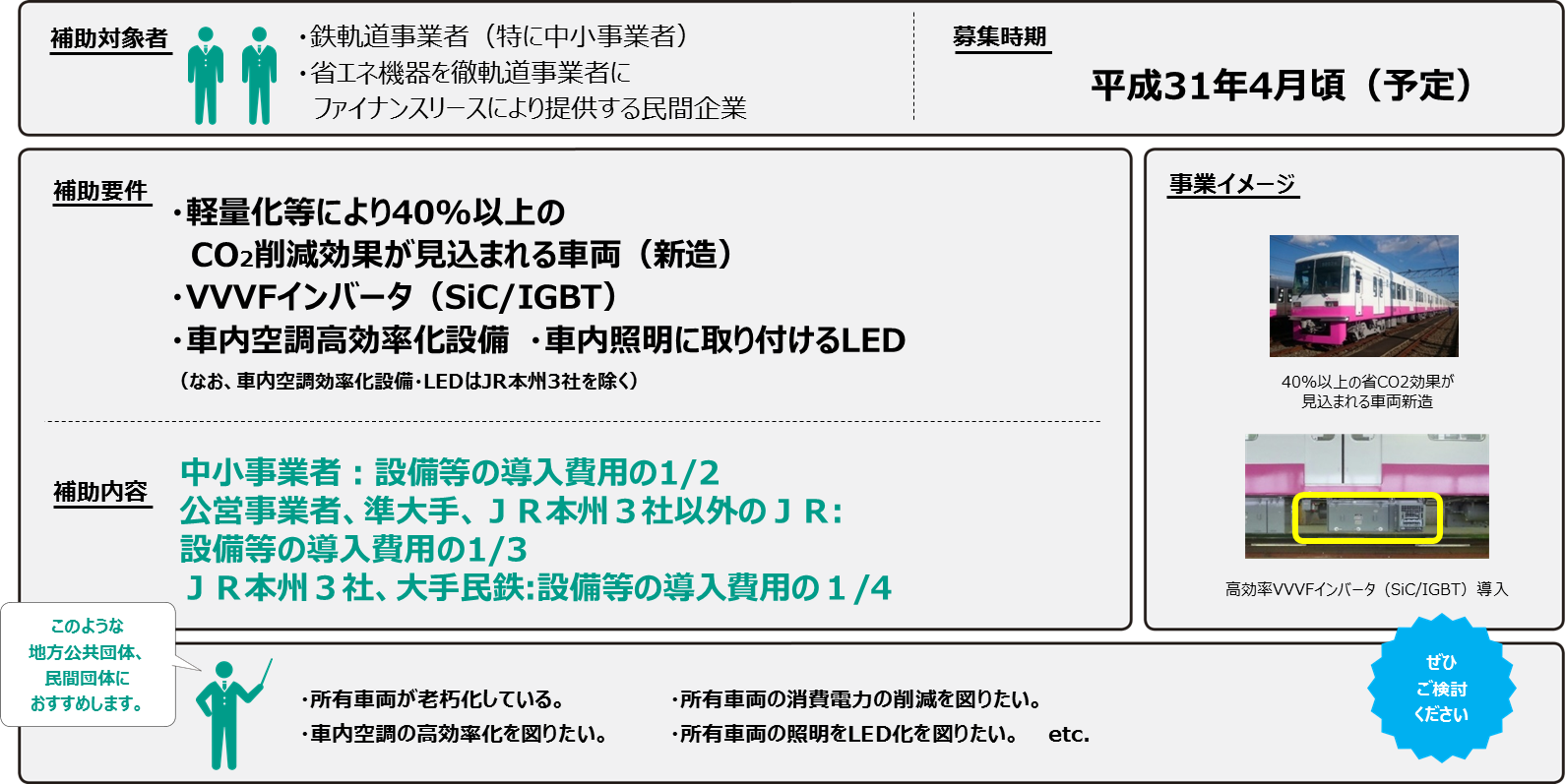 環境省地球環境局地球温暖化対策課地球温暖化対策事業室　　電話：03-5521-8355　FAX：03-3581-1382
事業名
2019年度予算（案）
1,500百万円の内数（1,200百万円の内数）
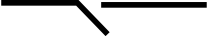 モビリティ
公共交通機関の低炭素化と利用促進に向けた設備整備事業のうち、
回生電力の有効活用に資する設備導入促進事業（鉄軌道輸送システムのネットワーク型低炭素化促進事業）
地方公共団体向け
民間向け
車両間・駅舎等での回生電力融通関連設備の導入を支援します。
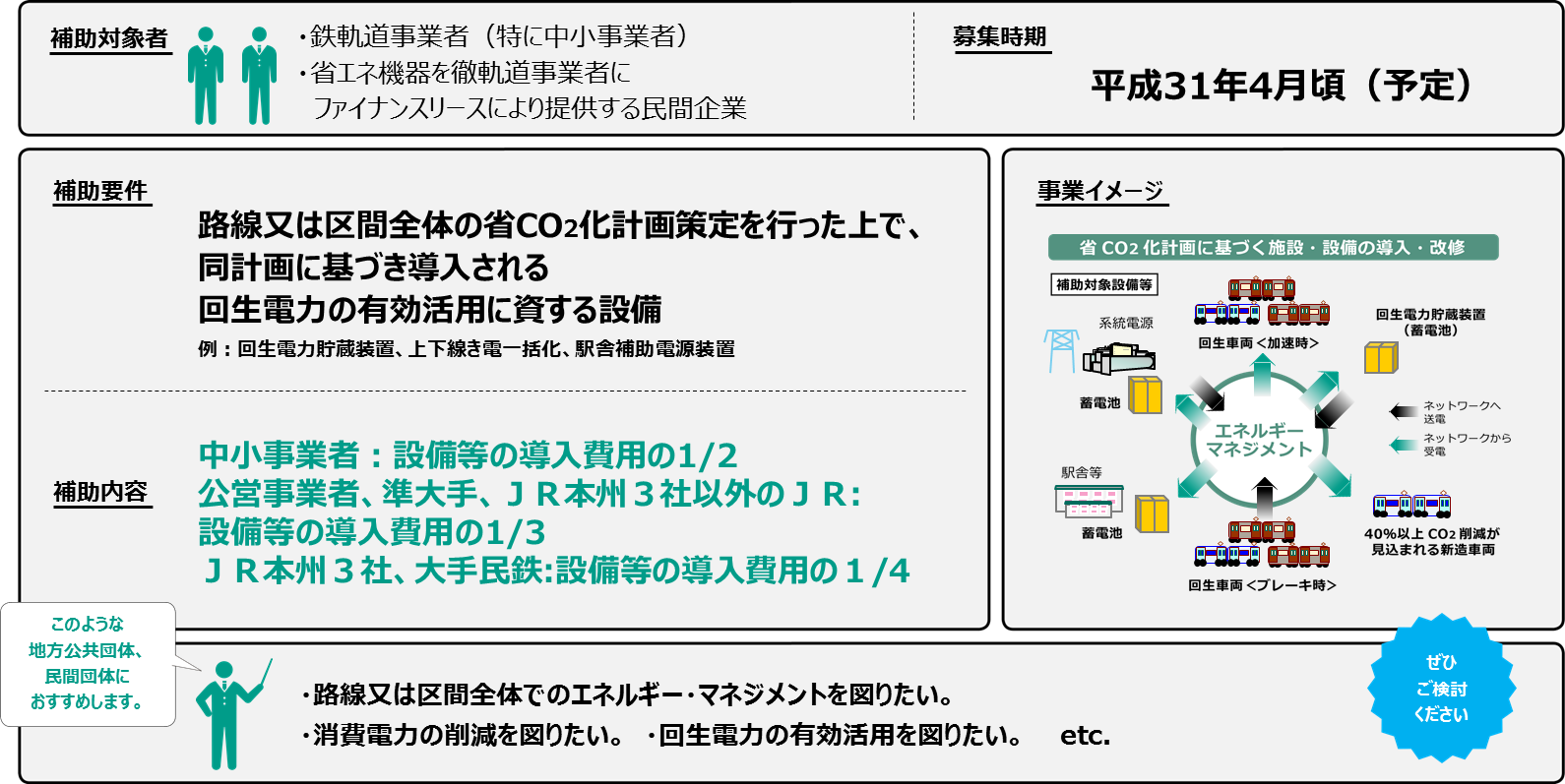 環境省地球環境局地球温暖化対策課地球温暖化対策事業室　　電話：03-5521-8355　FAX：03-3581-1382